PERTEMUAN 2
KONSEP DASAR
KONSEP DASAR
Database adalah suatu susunan/kumpulan data operasional lengkap dari suatu organisasi/perusahaan yang diorganisir/dikelola dan simpan secara terintegrasi dengan menggunakan metode tertentu dengan menggunakan komputer sehingga mampu menyediakan informasi yang diperlukan pemakainya.

SISTEM DATABASE adalah suatu sistem penyusunan dan pengelolaan record-record dengan menggunakan komputer, dengan tujuan untuk menyimpan atau merekam serta memelihara data operasional lengkap sebuah organisasi/perusahaan sehingga mampu menyediakan informasi yang diperlukan pemakai untuk kepentingan proses pengambilan keputusan.
KOMPONEN DASAR DARI SISTEM DATABASE
Terdapat 4 komponen pokok dari system database:
A.  DATA, dengan ciri-ciri :
Data disimpan secara terintegrasi (Integrated)
	Terintegrated yaitu Database merupakan kumpulan dari berbagai macam file dari aplikasi-aplikasi yang berbeda yang disusun dengan cara menghilangkan bagian-bagian yang rangkap (redundant)
2. Data dapat dipakai secara bersama-sama(shared)
	Shared yaitu Masing-masing bagian dari database dapat diakses oleh pemakai dalam waktu yang bersamaan, untuk aplikasi yang berbeda.
user
user
...
USER
USER
Application Software
System Software
Computer Hardware
komputasi
B. Perangkat Keras (HARDWARE)
      Terdiri dari semua peralatan perangkat keras komputer yang digunakan untuk pengelolaan sistem database berupa :
	1. Peralatan untuk penyimpanan misalnya disk, drum, 	 tape 
	2. Peralatan input dan output
	3. Peralatan komunikasi data, dll 
C. Perangkat Lunak (SOFTWARE)
	Berfungsi sebagai perantara (interface) antara pemakai dengan data phisik pada database, dapat berupa :
	1. Database Management System (DBMS)
	2. Program-program aplikasi & prosedur-prosedur
D. Pemakai (USER)
     Terbagi menjadi 3 klasifikasi :
	1. Database Administrator (DBA), orang/tim yang 	bertugas mengelola system database secara 	keseluruhan
	2. Programmer, orang/tim membuat program aplikasi 	yang mengakses database dengan menggunakan 	bahasa pemprograman
	3. End user, orang yang mengakases database melalui 	terminal dengan menggunakan query language atau 	program aplikasi yang dibuat oleh programmer
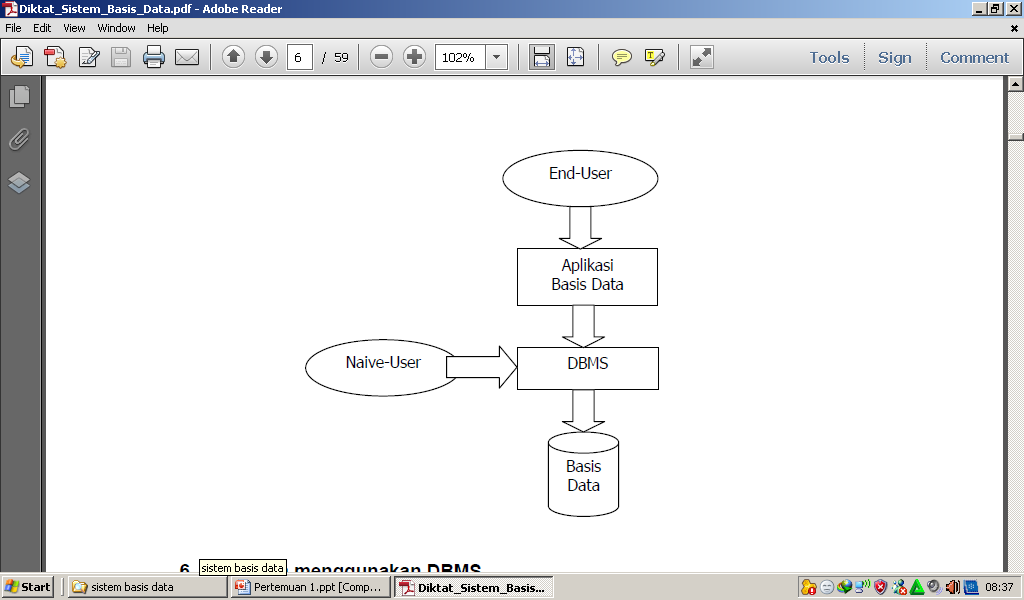 DBMS 
Data base manajemen Sistem
DATA PADA DATABASE  DAN HUBUNGANNYA

Ada 3 jenis data pada sistem database, yaitu:
Data operasional dari suatu organisasi, berupa data yang disimpan didalam database
Data masukan (input data), data dari luar sistem yang dimasukan melalui peralatan input (keyboard) yang dapat merubah data operasional
Data keluaran (output data), berupa laporan melalui peralatan output sebagai hasil dari dalam sistem yang mengakses data operasional
KEUNTUNGAN PEMAKAIAN SISTEM DATABASE

Terkontrolnya kerangkapan data  dan inkonsistensi
Terpeliharanya keselarasan data
Data dapat dipakai secara bersama-sama
Memudahkan penerapan standarisasi
Memudahkan penerapan batasan-batasan  pengamanan.
Terpeliharanya intergritas data
Terpeliharanya keseimbangan atas perbedaan kebutuhan data dari setiap aplikasi
Program / data independent
KERUGIAN PEMAKAIAN SISTEM DATABASE

Mahal dalam implementasinya
Rumit/komplek
Penanganan proses recovery & backup sulit
Kerusakan pada sistem basis data dapat mempengaruhi departemen yang terkait
ISTILAH-ISTILAH YG DIPERGUNAKAN DALAM SISTEM
BASIS DATA
a.	Enterprise yaitu suatu bentuk organisasi
	Contoh :   Sekolah  data_mhs
    	     	Rumah sakit  data_pasien
b.	Entitas yaitu suatu obyek yang dapat dibedakan dengan objek lainnya
	Contoh : 
	Bidang administrasi siswa   entitas mahasiswa, buku                                                 		pembayaran
	Bidang kesehatan             entitas pasien, dokter, obat
c.  Atribute/field yaitu setiap entitas mempunyai atribut atau suatu sebutan untuk mewakili suatu entitas.
		Contoh :
		Entity siswa  field = Nim, nama_siswa,alamat,dll  
		Entity nasabah field=Kd_nasabah,nama_nasabah,dll 
d.	Data value yaitu data aktual atau informasi yang disimpan pada tiap data elemen atau atribute.
		Contoh : 
		Atribut nama_karyawan sutrisno, budiman, dll
e.	Record/tuple yaitu kumpulan elemen-elemen yang saling berkaitan menginformasikan tentang suatu entity secara lengkap.
		Contoh : record mahasiswa nim, nm_mhs, alamat.
f.	File yaitu kumpulan record-record sejenis yang mempunyai panjang elemen sama, atribute yang sama namun berbeda-beda data valuenya
g. 	Kunci elemen data yaitu tanda pengenal yang secara unik mengindentifikasikan entitas dari suatu kumpulan entitas
TUJUAN PERANCANGAN DATABASE:
Untuk memenuhi informasi yang berisi kebutuhan–kebutuhan user secara khusus dan aplikasinya.
Memudahkan pengertian struktur informasi
Mendukung kebutuhan–kebutuhan 	pemrosesan dan beberapa objek penampilan (respone time, processing time dan strorage 	space)
APLIKASI DATABASE DALAM LIFE CYCLE
Pendefinisian Sistem (System definition)
	Pendefinisian ruang lingkup dari sistem database, pengguna dan aplikasinya. 
Perancangan Database (Database Design)
	Perancangan database secara logika dan fisik pada suatu sistem database sesuai dengan sistem manajemen database yang diinginkan.
Implementation
	Pendefinisian database secara konseptual, eksternal dan internal, pembuatan file–file database yang kosong  serta implementasi aplikasi software.
Pengambilan dan Konversi Data (Loading atau data convertion)
	Database ditempatkan dengan baik, sehingga jika  ingin memanggil data secara langsung ataupun merubah file–file yang ada dapat di tempatkan kembali sesuai dengan format sistem databasenya
Konversi Aplikasi (Aplication conversion)
	Pengkonversian aplikasi agar dapat berjalan dengan database baru.
Pengujian dan Validasi (Testing dan Validation)
	Pengujian dengan menjalankan database dengan   memberikan data-data “real” untuk menemukan kesalahan yang mungkin terjadi.
Monitoring dan Maintenance
     	Montoring adalah proses pemantau performa dari    	database, jika performa database menurun maka 	dapat dilakukan proses tuning dan reorganized      	Maintenance adalah proses manajemen database 	selama database berjalan dan jika ada perubahan 	maka dapat dilakukan upgrade.
ADA 6  FASE PROSES PERANCANGAN DATABASE
Pengumpulan dan analisa
	a. Menentukan kelompok pemakai dan bidang-bidang 	aplikasinya
	b. Peninjauan dokumentasi yang ada
	c. Analisa lingkungan operasi dan pemrosesan data
	d. Daftar pertanyaan dan wawancara
2. 	Perancangan database secara konseptual
	a. Perancangan skema konseptual
	b. Perancangan transaksi yang akan terjadi dalam database.
Pemilihan DBMS
     a. Faktor teknis
	Contoh faktor teknik :
	Tipe model data ( hirarki, jaringan atau relasional ), Struktur penyimpanan dan jalur pengaksesan yang didukung sistem manajemen database, Tipe interface dan programmer, Tipe bahasa query
	
	b. Faktor Ekonomi dan Politik organisasi
	Faktor-faktor ekonomi: Biaya penyiadaan hardware dan software, Biaya konversi pembuatan database, Biaya personalia, dll
	Faktor Organisasi :
Analisa Kasus
Perpustakaan Smart adalah perpustakaan umum yang anggotanya pelajar,mahasiswa dan masyarakat yang didirikan oleh Walikota Jakarta Barat. Keberadaan perpustakaan berlokasi di Walikota yang aplikasi pelayanan masih bersifat tradisional. 
Prosesnya :
    a.  Setiap calon anggota yang akan menjadi anggota  
         harus mengisi formulir dengan biaya administrasi  
         Rp.10.000,- 
    b.  Anggota dapat meminjam buku maksimal 3 buku  
    c.  Untuk masa peminjaman selama 1 minggu (7 hari) 
    d.  Keterlambatan pengembalian dikenakan denda 
         sesuai dengan kondisi denda, diantaranya :
Diantaranya :
Denda keterlambatan pengembalian dikenakan biaya administrasi Rp.500 perharinya (bukti surat denda terlampir)
2. Denda Buku perpustakaan rusak maka dikenakan biaya revisi buku perpustakaan(biaya ini dikenakan setelah buku diperbaiki).(bukti surat denda terlampir)
3. Denda Buku Hilang, maka dikenakan biaya penggantian seharga buku tersebut.(bukti surat denda terlampir)
4. Perpustakaan smart dapat menerima sumbangan dari donatur statusnya (anggota atau masyrakat luas)
Analisa Kasus Enterprise(Pembahasan di Kelas)
Buat Enterprise dari “Perpustakaan Smart” yang ditentukan dari :
Entitas, Atribute/Field, value data, record dan bentuk tabel – tabel dari Enterprise
Bentuk Gambar dari Enterprise Perpustakaan(yang menghubungkan relasi antara Entitas, Atribute, value data, record dan tabel-tabel)
Enterprise dan entitas
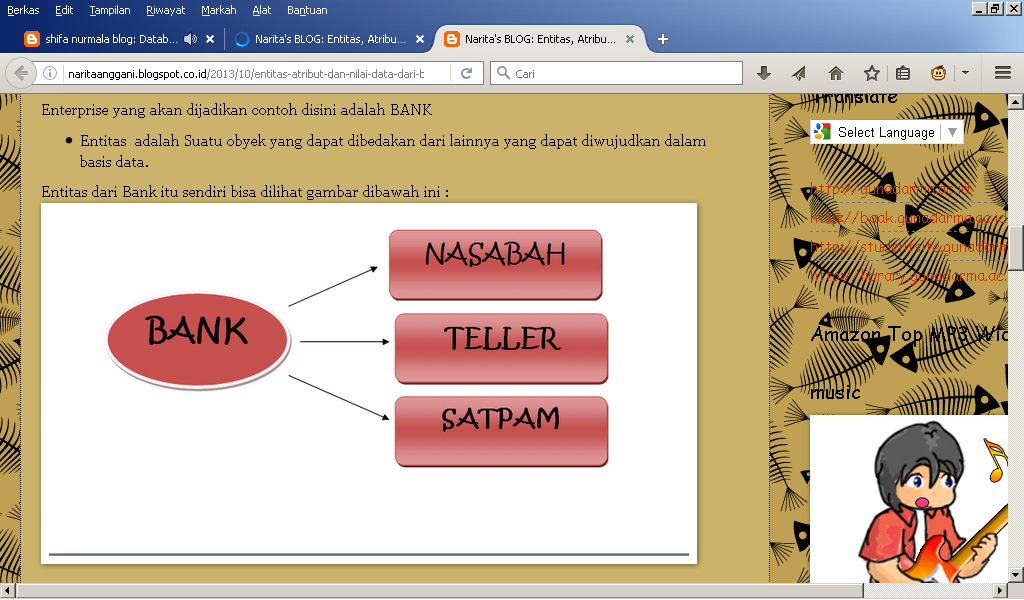 atribute
Data value
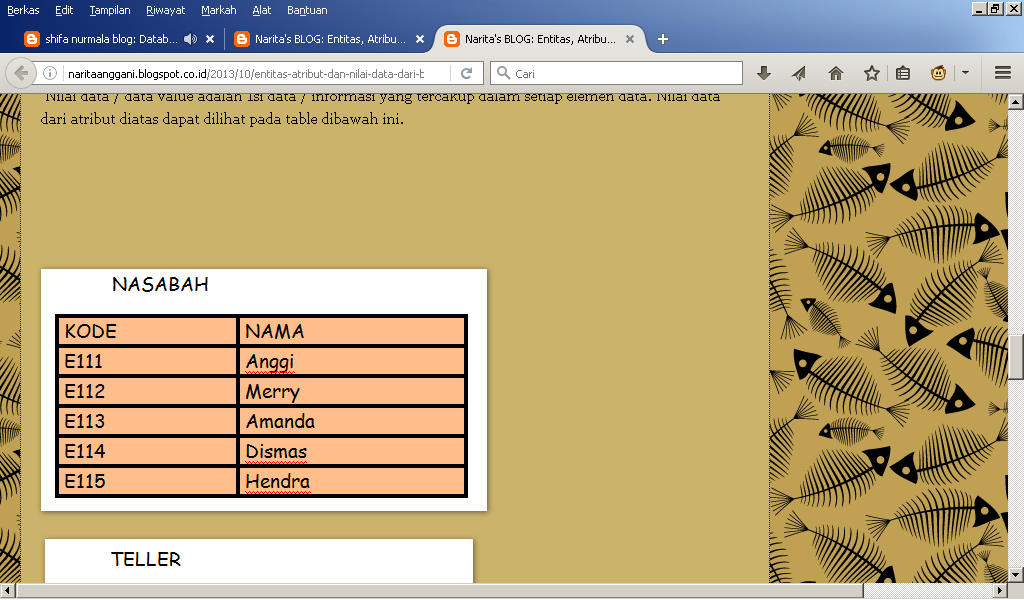 Contoh enterprise entitas atribut
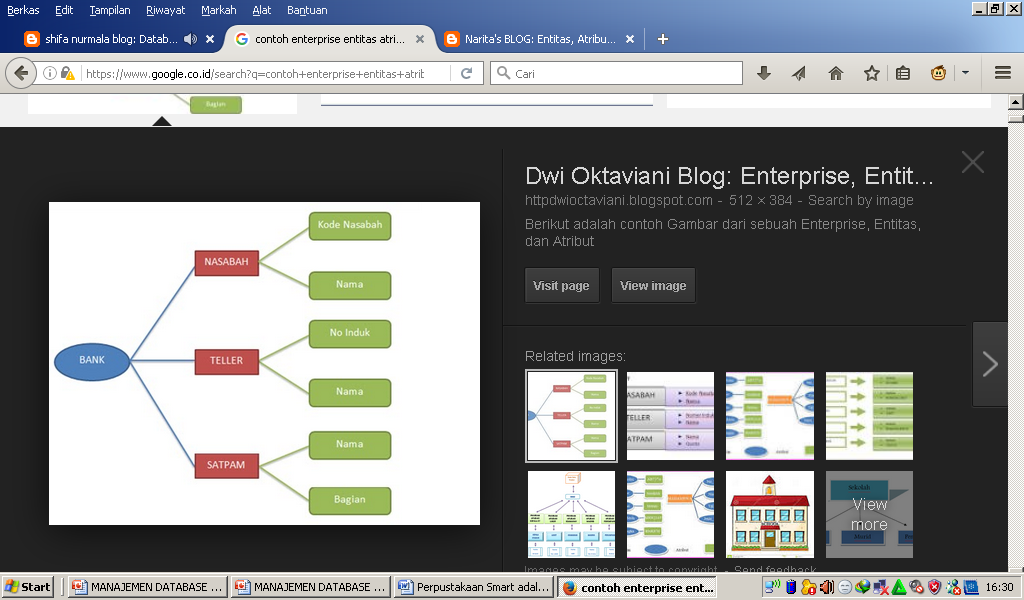 Latihan Soal 
Sistem Basis Data
1. Suatu sistem pengelolaan atau penyusunan data-data dengan menggunakan komputer yang digunakan untuk proses pengambilan keputusan disebut :
	a. Database		c. Sistem database  	
   	b. Sistem		 	d. File	
	e. File System

2. Fakta dari suatu obyek disebut :
	a. Informasi		 c. Database
    b. Data 			 d. DMBS
	e. Metadata
Latihan Soal 
Sistem Basis Data
2. Fakta dari suatu obyek disebut :
	a. Informasi		 c. Database
      b. Data 		 d. DMBS
	e. metadata

Yang merupakan pemakai (User) dari database adalah kecuali :
	  a. Programmer	 	 c. DBA
	  b. End User		 	d. Sistem analis 
	  e. Network Guy
Latihan Soal 
Sistem Basis Data
3.	Yang merupakan pemakai (User) dari database adalah kecuali :
    a.Programmer	 	 c. DBA
    b. End User		 	d. Sistem analis 
	e. Network Guy

4. Istilah lain dari entitas adalah :
    a. File		 	c. Field 
	b. Record		d. Database
	e. Page
Latihan Soal 
Sistem Basis Data
4. Istilah lain dari entitas adalah :
    a. File		 	c. Field 
	b. Record		d. Database
	e Page

5. Kumpulan dari beberapa field yang sejenis disebut juga dengan :
	a. File			 c. Field 
    b. Record		 d. Database
	e. Column